把握时代脉搏和技术发展趋势
张新生
2017年7月
目   录
一、信息化发展
二、互联网发展
三、数字化经济
四、新技术发展
[Speaker Notes: 业务
   电信基础业务
   电信增值业务：信息服务、IDC(CDN)、
                 ISPSSP、ICP、
                 呼叫中心、网源出租
计量方式
   时长、流量、内容
网络
   接入：有线、无线
   承载：光传输、铜缆、无线（蜂窝、WLAN）、
         IDC(CDN)(应用服务)
服务质量
   网络质量（QoS）
终端
   电话机、手机（功能机）
资源
   频率、宽带]
信息化发展
农业革命增强了人类生存能力，是人类从采食捕猎走向栽种畜养、从野蛮时代走向文明社会。工业革命拓展了人类体力，以机器取代了人类，以大规模工业化生产取代了个体工场手工生产。而信息革命则增强了人类的脑力，带来了生产力有一次质的飞跃。（习近平总书记讲话）
信息化发展
1966年，日本科技界和经济研究机构在探讨信息产业和信息社会的发展问题时，率先提出“信息化”这一概念来描述人类社会的进化过程。

人类走过了农业社会、工业社会，如今正处于信息社会的伟大时代。信息化的大潮正席卷着世界每一个角落。

信息化是由信息技术推动的社会经济变革，其本质是在信息网络环境下，有效利用信息资源和知识，以满足以人需求为本，充分发挥人的潜能，提高生产力，提高服务能力和水平，推动经济增长和社会发展模式的根本转变。

信息化是个过程，通过数字化、网络化、智能化实现信息化。
互联网发展
新一代信息技术——互联网的问世，推动信息化快速发展。

随着互联网加快发展和普及应用，互联网对经济、政治、社会、科技、文化，以及老百姓的生活及生产带来了深刻的影响，并且这种影响还在不断拓展和深化。（互联网发展和普及应用，对一些领域产生了很大的冲击）。
互联网发展
进入Web2.0时代，网络媒体重要性日益凸显，以及“无网络不生活”。

    a）人们从过去单向接收媒体信息灌输，变成了通过网络接收、评论、分享甚至创造信息。所有的信息都可以通过“群体智慧”进行印证。是非曲直即使不是一目了然，网络也提供了探讨与讨论的空间，一家之言难以在网络时代立足，互联网跃居主流媒体。

    b）十年前看到一则新闻，一般都是“我看看报纸和电视上怎么说”，如今偶然听到一则新闻，都是“我到网上查查看”。全球2/3网民称，网络是最重要的信息来源，将其排在电视、报纸和广播之前。

   c）信息的快速传递、全面、易查找、易分享，让互联网从诞生至今，得到越来越多的信赖。
互联网发展
互联网各种应用和服务不断普及：搜索、网络新闻、即时通信、社交网络、网络视频、网络游戏、网络购物、网上银行等。

无网络不生活：
      a）互联网的各项应用和服务渗透到我们的衣食住行，使用互联网可以秀时尚、品美味、乐万家、行天下。

      b）在网上使用聊天软件交友；在线看视频、娱乐消遣；在现实中，使用社交网络在朋友圈之间开展社交；在现实中，使用互联网阅读新闻，拓展视野；使用互联网购物，购物便利。
互联网各种应用趋于社交化。
互联网发展
1.移动互联网填充碎片化时间，移动互联网的影响力迅速扩大，它         
   不断满足更多细分要求，也意欲占领人们所有碎片化时间。
2. LBS“位置+信息”产生更多的应用。
    A）LBS搭建新型个人爱好、消费习惯，甚至收入水平的关系链。
    B）改变获取信息的方式。
3.移动互联网可以做的事越来越，多信息沟通、交流、社交等，呈社交性乃至商务的多元化应用。

移动互联网的发展，进一步推动互联网应用社交化，人类社会进入网络社会。我们生活在互联网经济时代
互联网发展
我国经济发展进入新常态，新常态要有新动力，互联网在这方面可以大有作为。党的十八届五中全会，十三五规划纲要对实施网络强国战略，互联网+行动计划大，数据战略做了部署，推动互联网和实体经济深度融合发展。
数字化经济
我们生活的互联网经济时代给全球经济带来的机遇与挑战并存

2016年，二十国集团探讨利用数字机遇应对挑战

走数字经济发展道路，推动经济实现包容性增长和发展
数字化经济
数字经济的关键生产要素：数字化的信息和知识

智能网络是支持数字经济的重要载体

围绕网络的发展，新的技术和应用创新层出不穷

互联网的普及、云计算/云网络、大数据/AI、物联网、5G推动人类社会走向数字化、网络化、智能化
数字化经济
互联网、5G、云计算、大数据、AI、物联网将推动全面重塑这个世界和社会，有文章称，人类文明继农业革命、工业革命之后将迈向新的“智业革命时代”

智能化是未来15-20年的重要战略发展方向。
数字化经济发展（三步走）
大力推动“物理世界”的数字化（数字化）
大力发展云集成网络和物联网（网络化）
利用云、大数据/AI、物联网实现从数据中获取知识，提高人类的认知能力（智能化）
数字化经济发展
自从上世纪四十年代启动数字化发展取得一定的成绩
通信和娱乐业数字化程度最高
电子商务或B2C和数字化稳步推进
金融领域数字化发展迅速
数字化经济发展
但是“物理世界”很大部分仍处在部分数字化的进程

例如医疗、交通、制造及其供应链，能源生产和公共安全的数字化进程有待加快

推动深化企业工作过程的操作的数字化，推动B2B交易的数字化
新技术                             云计算发展的第二次浪潮
云计算

云计算的第二次浪潮：云集成网络
新技术                                             云计算
云计算的功能
      对计算、存储、网络等资源进行有效配置；实现基础设施的集中化，弹性化管理；提高网络的性能和服务等级；实现规模化经营（像使用水和电一样，消除一家一口水井，一家一台发电机），降低成本；为用户、企业、政府提供按需使用、按使用量付费服务。
云的概念和内涵
       a）融合、管理、配置互联网中的各种计算、存储、网络、安全、平台应用等资源（分布计算、并行处理、网络组网、虚拟化）。
       b）云计算服务化。宽带网络接入、资源池、弹性、7*24小时自助服务、可度量。
将来“云”的服务将会渗透到各个方面，当今人们常用用电量来度量经济发展，将来“云”的使用量将会作为度量经济的参考
新技术                                             云计算
云计算的使能技术：软件定义是资源按需使用的重要使能技术（将统一的“一体式”的硬件设施解耦为“硬件+软件”或“硬件+（虚拟化+管控软件）”。

云计算的部署方式为：公有云、私有云、混合云。

云计算提供的应用服务：SaaS，IaaS，PaaS等。

云计算的商业模式：云计算资源使用采用按需支付的原则。
新技术                                             云计算
云随数据走，信息处理集中化、云化，网随云而动

      a）云随数据走：信息系统从“数据围绕处理器转”演变到“处理器围绕数据转”。

      b）信息处理集中化：云计算将服务器集中在云计算中心，消除“烟囱式”发展格局；通过资源池化、虚拟化、资源弹性扩展，提高网络性能和服务等级，实现规模化经营，降低成本；通过统一调配计算、存储、网络、安全等资源，将一 台服务器变成多台服务器，高效地满足众多个性化的并发请求。
新技术                                             云计算
c）云化：云服务的理念和模式渗透到用户/ 企业及各行各业，并成为信息服务的主要模式。
       一方面，几乎所有的公众互联网应用，无论是即时通信、网络游戏、电子商务等都在云中；
      另一方面，企业的各种信息化系统和应用向云服务迁移，云化趋势明显。
	
	集成“云”网络的构建和部署，掀起“云”发展的“第二次”浪潮

   	d）网随云而动：网络的布局和建设，随云计算服务部署而动，用户可以按需定制“管道”能力。
新技术                                         云集成网络
21世纪的第一个10年，“云”的发展主要集中在如何为用户和企业提供“云服务”和内容。保证网络接入大量的应用。

云服务为用户和企业打开了按需使用的大门

云服务商重点考虑如何为用户提供虚拟的，容量不受限的服务，不管他们在何处

为了实现全球投入和规模经济性，云网络采用高度集中的架构
新技术                                         云集成网络
高度集中的云网络架构达不到预期的性能和时延的要求

考虑到对敏感数据的存储及所存储数据的安全，各国都出台了管制模式，或对“云”位置的地点的选择以及“云”网络高度集中部署产生一定的影响

云集成网的建设部署一定要考虑性能、时延和经济性问题。
新技术                                         云集成网络
提供新的、高质量的实时服务的各种应用需求不断增加

需要毫秒级时延的虚拟化移动网，汽车控制，增强现实等应用很难由高度集中的全球或区域的数据中心实现

高度集中云网络架构影响实现用户可以在任何地点接入，并可享受全球服务
新技术                                         云集成网络
高度集中的全球部署的云网络架构向全球—本地化云架构演变
为优化性能和在网络中嵌入云，形成新的边缘云，提高经济性，满足everything digital所需要的灵活性和性能需求
采用SDN实现动态连接分布的，多样性的平台网络和设备，生成端到端的虚拟网络通道或切片
生成一个新的超高容量，连续可配置网络矩阵
生成一个实现人与人，人与物，物与物相连的，优化的，聚合的，超宽带和超窄带接入架构
抽象网络资源和管理设备及终端的操作系统OS
新技术                                         云集成网络
到2025年，随着企业把大部分IT工作迁移到云平台中，近60%的云服务器放在边缘位置

新的全球云服务提供商会利用最靠近用户的本地云服务合作形成新的全球-本地化范式

新的合作、收购、兼并开始出现，最终形成全球云服务商、本地云服务商等组成的生态系统
新技术                                         大数据和AI
大数据

 大数据发展趋势

 增强智能（AI）
新技术                                             大数据
大数据成因：计算机和存储的价格大大下降；应用虚拟技术；刀片和簇群服务器可以装置在一个机架里，改变了计算处理的经济性；加之大量的自动化解决方案软件的出现，大大改进了系统易管理性；具有分布计算和并行处理技术减少了时延，推动了大数据的发展。

 数据分析已有50年的历史，有人称“大数据”为数据分析的第三次浪潮。

 目前所泛指的“大数据”，主要指由人、机器、Web网产生的数据。
新技术                                             大数据
实验科学（从自然里面去体验规律，通过做实验跟自然打交道）；
理论科学（通过归纳，用数据建立模型）；
计算科学（对数据模型进行技术计算）；
数据科学（从数据中寻找规律，利用理论科学和计算科学融合分析，从数据中找到规律，以数据驱动来决策）
新技术                                             大数据
大数据具有数据量巨大，数据类型多，价值密度低，处理要求快等特征。

 大数据系统的价值：可洞察性，相对准确性，可执行性（在社会经济各领域应用，也称可应用性）。推动互联网在各行业、各领域的应用。

 大数据具有两种结构类型：结构、非结构（也有两者混合结构数据），三种处理方式：批处理、流式处理、交互式处理。
新技术                                             大数据
大数据三项任务：
    更好的了解过去（比如发生了什么，以及如何发生）
    更好的了解现在（比如正在发生什么，以及如何发生）
    更好的了解未来（比如将发生什么，以及如何发生）

 大数据五大功能：获取、集成、组织（整合）、分析、执行（应用）。

    首先对数据进行采集（获取），然后进行集成、组织；以及根据所要解决的问题，对数据进行分析和挖掘。最后，利用所得到的结果，帮助进行决策和采取行动。
新技术                                             大数据
大数据分析技术：

①统计技术和方法（回归分析，A/B测试）。
②自动化技术（机器学习和智能技术，传感器和纳米技术，RFID和NFC）
③语义技术（自然语言处理、文本分析、情感分析）。
④预测分析。
⑤数据可视化技术。
新技术                                             大数据
大数据是互联网发展新的引擎。利用云计算助力大数据存储和计算能力，大数据智能技术推动智能化，以实现从信息到知识，到策略再到行为的全过程。帮助人类认识世界、优化世界、改造世界。

  云计算、大数据帮助人们在虚拟世界建立“现实世界模型”，这个模型不仅仅用于记录显示世界所发生的事情，也可以通过各种模型试验预测未来动向。通过大数据分析、挖掘并将信息中的价值挖掘出来，还可以从中获取解决问题的方法。

  大数据不仅可以推动提高决策水平，也可以实现低成本和差异化，还可以实现低成本，规模定制和差异化。
新技术                                     大数据发展趋势
我们现在讲的大数据技术（如前所述），主要是用机器学习，对数据采集进行统计分析，关注从数据中解析出相关性。

随着大量智能终端和物联网（IOT）产生的数据不断增加，大数据分析有一定的局限性，很难从数据中获取知识，提高认知（cognition）能力。

大数据能告诉你过去、现在或者将来会发生什么，但不能告诉你是为什么（Why）。
新技术                                     大数据发展趋势
大量、不断增加的各种数据源相互交集，各种智能（Augment Intelligent）或系统的问世，充分发挥人类的判断思维，实现把数据变为知识。充分发挥人类的判断思维，实现把数据变为知识，提高认知能力，形成新的生产要素。
新技术                                     大数据发展趋势
数据和信息将越来越无处不在，并不断商品化，获取数据集的成本会降低。

大数据变“小数据”，对大数据的炒作逐步降温，人们开始关注如何从小数据的应用中得到知识。只测量和存储“正确数量”（Just the right amount of data）的数据。

新的AI(Augment intelligency)工具将改变我们探索信息和物理世界的方法，或探索信息在人类社会、物理空间和信息空间交叉融合与相互作用的方法，大大增强“认知”（cognition）能力或增强获取知识的能力
新技术                       增强智能（AI）将数据变成知识
支撑将数据变成知识的两个重要因素：大数据和AI

 最近人们讨论较多的是“深度学习”及用人工智能（Artificial Intelligent）代替人

 美国著名科学家Stephen Hauking 称：“人工智能（Artificial Intelligent）也许是人类最伟大的成就，但也许是最后的成就”

我们也应更加重视AI(Augment intelligency)
新技术                       增强智能（AI）将数据变成知识
大数据是基于统计分析，找出其相关性，增强智能是基于“推论”
找出相似性和概率，生成“不完善的知识”

 人类根据问题，来解释或分析找出的相似性或概率，是否具有可用性，主要帮助人类增强智能和获取知识，辅助进行决策，而不是代替人

 利用基于“推论”和“预测”工具，可以推进过程自动化，构建新的通信和协调框架。利用所掌握的场景和推论出的相似性实现自动化

利用增强智能，可以得到新的相关信息，生成新的内容，实现人、物的不同地点的信息扩散和信息共享
新技术                       增强智能（AI）将数据变成知识
利用增强智能工具，将改变探索信息和我们生活的世界，及推动信息与世界互动的方法，大大的增加知识的获取的能力——认知的能力（cognition）
新技术                                             物联网
Google的执行董事长埃里克·施密特认为，互联网即将消失，物联网将无所不能
埃森哲公司预测，2030年产业物联网将为全球创造14.2万亿的新产值
物联网的生态（感知器件、芯片、操作系统、网络/互联、数据平台、应用服务）体系逐步建立和完善，进入2.0阶段。
物联网的功能：网络联接、信息传输、数据采集分析和呈现。
做三件事：部署大量的传感及传感器平台，构建满足不同带宽不同时延的无处不在的网络，基于海量存储和计算，通过分析和挖掘获取价值。
新技术                                             物联网
Internet of the things，将来Internet of everything，人与人、人与物、物与物的联接和三元计算，开启万物互联，实现信息共享和信息资源利用。互联网呈泛在化特征。
物联网的架构：设备、传播节点、互联网、集成功能（控制）。利用互联网做承载、做联接。感知层、应用层、网络层。
组网技术：SDN、控制和节点相分离。
新技术                                             物联网
物联网的核心是云计算和大数据、网络组网技术。云计算使物联网产生的海量数据的计算和存储成为可能，同时云计算超强的中央处理能力释放了终端的压力，才使得大量传感器类的简单终端成为了有价值的节点。大数据将采集到的各行各业的不同的海量数据进行整合、管理和挖掘。利用大数据智能技术，获取价值、知识，最终形成可执行的政策。通过网络组网技术实现拓展性、可管可控、可移动性、安全、质量（Qos）。
组网技术：SDN/NFV、控制和节点相分离。
新技术                                             物联网
物联网的云化和大数据分析、网络组网是发展的三大重点。物联网呈数据爆炸式增长，以及物联网三大技术（云计算、大数据、未来网络）融合发展、共生共长，推动物联网快速发展。
大数据的80%数据来自物联网，其它20%来自互联网和社交媒体。
物联网发展的三个阶段：构建物联网系统（在边缘的设备以无线联接为主，成本低）；构建物联网平台，构建大数据生态环境，实现大数据、云计算和物联网的融合。（李国杰）
物联网发展的四大方向：工业物联网/产业物联网；物联网与移动互联融合的消费性物联网（可穿戴……）；生产和消费混合型物联网（车联网、智能家居）；物联网综合集成应用平台（智慧城市）。
新技术                                                 5G
ITU定义的5G景：面向移动互联网、物联网
ITU定义5G场景的需求分为3个使用案例（USE CASE）：一个是增强移动宽带（eMBB）案例；一个是大连接低功耗（mMTC）案例；一个是高可靠低时延（URLLC）的案例。
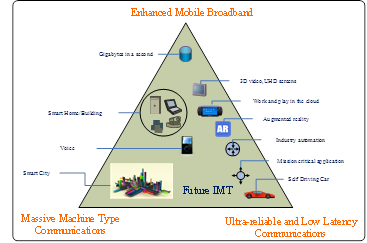 新技术                                                 5G
5G实现超宽带、超窄带、海量连接（智能连接）、高可靠和低时延
改进移动网的能力和灵活性，实现全光网入户体验（到家庭100M），推动物联网发展与垂直行业应用
8项KPI：峰值速率、20Gbps、用户速率100Mbps、连接密度100万/km2 ，频谱效率增加3倍，移动性（高速支持）500km/h，传输时延1ms，能效100倍，地区容量10Mbps/m2
通过构建5G网络实现eMBB、智能电网、智能驾驶和智能制造，加速建立为垂直行业服务的平台
5G实现8项KPI是相互矛盾的，在矛盾中求平衡求统一，要实现5G不是一蹴而就
新技术                                                 5G
1.基带信号处理技术
     信道编码：卷积、Turbo、LDPC、TBCC、POLAR 
     基带处理：全双工、干扰消除/协调、自适应
     多址接入：SDMA、MUSA、NOMA……
     接入技术：解调技术、器件 线性化技术、滤波技术
 2.频率复用技术
    超密集小区、多层小区、虚拟小区 
 3.信道扩展技术
     预编码、波束赋形、信道正交化
 4.增加频率资源
     高频技术及器件   
 5.云计算、SDN/NFV、业务切片、移动边缘计算技术
新技术                                                 5G
标准分两条路线：
由LTE- Advanced Rel-10/11/12 向LTE-Advanced Pro  Rel 13、14演进， Rel 13的核心是实现千兆比LTE和窄带物联网。 Rel 14的核心是把千兆比LTE和5G NR相连接。

为了支持4G和5G的共存，2017年制定Rel 14的标准，将千兆比LTE和5G组合在一起。

由5G NR Rel 15及Rel 16以后发展演进
新技术                                                 5G
5G的发展不是一蹴而就，必须要选择正确的路线。
    
千兆比LTE的发展将为5G奠定良好的基础。

 5G发展的驱动力是物联网。
   
通过为垂直行业提供服务，开辟新的收入来源，降低成本，增加APUR值。
    
5G发展中仍需关注网络创新、垂直行业应用、网络安全
新技术                                                 5G
2016年7月11日，美国第一大移动通信运营商Verizon宣布完成其5G无线标准（简称V5G）

V5G是以市场为依据，从美国实际情况出发制定的产业标准，同时配合国家层面的产业部署，将吸引产业界的深度跟进，也将加速其他国家5G产业进程

为了配合V5G的发展，高通将于2017年下半年推出X50调制解调器，客户终端产品将在2018年上半年推出（高通10月19日在香港发布）
新技术                                                 5G
在V5G发布后三天，美国FCC又提出了在全球首次划定28GHz以上频段，约11GHz频率资源的5G频谱
7月15日，白宫宣布投入4亿美元支持5G研发和网络测试，意图在5G高频段部署，抢滩5G
欧盟在2016年11月宣布了5G频谱战略，明确了24GHz以上频段的规划
预计日、韩等国家也会加快在高频段的频谱分配
新技术                                         移动物联网
物联网推动无线设备、5G网络、IOT软件平台的创新发展
无线设备
a)短距离的局域网，主要使用wifi和蓝牙技术，用于建筑物内或室内，通过嵌入传感器的连接器或网关连接到互联网上，数据准确性低，耗电大
b) 非蜂窝的LPWA ：基于非授权频谱 数据速率非常低，传输距离大，可使用较低功耗设备，组网灵活，成本低，部署简单。存在干扰问题，传输安全性能低。不支持广播模式和同步机制（较适合抄表业务）
C) 基于蜂窝支持的物联网的无线技术，LTECat-M，eMTC,NB-IOT
新技术                                         移动物联网
NB-IOT
a)工作在许可频段，占用200KHZ带宽。不占用现有网络的语音和数据带宽，可直接用2G/3G/4G网络，与现有网兼容
b)半双工方式，下行采用NB-OFDM技术，安排72个子载波，每个子载波2.5KHZ，下行峰值速率200Kbps，上行采用FDMA技术，峰值速率144kbps
c)可以高效率的利用频谱资源，信令带宽200kb
d)采用单天线，与WiFi和蓝牙相比，抗干扰性能好
e)大多数时间工作在省电模式省电模式，不再监听信号，近似关机但注册在网络，可用于楼宇的大堂
新技术                                         移动物联网
5G网络
a）4G服务生活，5G服务于社会
b) 物联网是5G发展的驱动力，物联网是5G重要的应用场景
c) 5G推LTE-M，并且为了支持和满足物联网的发展，在LTE的基础上不断优化，改进电池革命，提高网络效率
d)5G不仅支持和改善宽带体验，更重要的是支持海量物联网和一些关键型服务。例如连接大量的终端，传送少量对时延不敏感数据的智慧城市、智能农业、智能家居，能源公用事业监控，资产跟踪，远程监控等应用场景。再例如，需要超可靠低时延通信，对吞吐点时延和可用性有严格要求的自动驾驶汽车，无线控制工业制造和生产流程、远程医疗、智能电网中的配电自动化等应用情景。
新技术                                         移动物联网
物联网软件平台（IoT Software Platform）
实现设备在网络中激活，实施协议转换和选择应用服务器的转换代理，具有三个功能的四大平台：
A)实施连接的管理平台
B)设备和管理服务平台
C)业务生成支撑平台
D)流分析和边缘云平台
谢  谢！